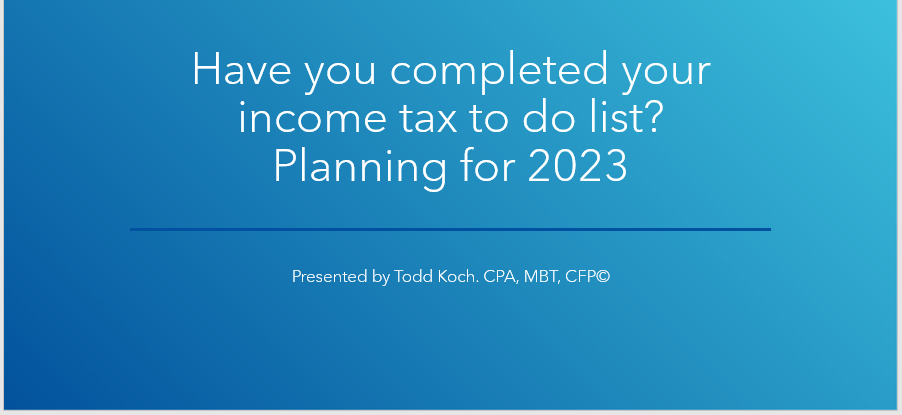 Have you completed your tax to do list?Last minute planning for 2023
Presented by  Todd Koch, CPA, MBT, CFP®
Agenda
What we intend to discuss today
Federal energy credits
Other Federal changes
Minnesota changes
Year end planning thoughts
Questions
Disclaimer
This presentation is for informational purposes only and is not intended to provide, and should not be relied on for tax, legal, or accounting advice. 
You should consult your own tax, legal and accounting advisors before engaging in any transaction.
Tax information continues to evolve. This material is as of December 11, 2023 and has not been updated for any information after this date.
Energy Efficient Home Improvement Credit
These expenses may qualify if they meet requirements detailed on energy.gov:
Exterior doors, windows, skylights and insulation materials
Central air conditioners, water heaters, furnaces, boilers and heat pumps
Biomass stoves and boilers
Home energy audits

Review the list as often things that you think may qualify do not and things that you think do not qualify may qualify.
Residential Clean Energy Credit
These expenses may qualify if they meet requirements detailed on energy.gov:
Solar, wind and geothermal power generation
Solar water heaters
Fuel cells
Battery storage
What is the allowed credit?
The amount of the credit you can take is a percentage of the total improvement expenses in the year of installation:
2022 to 2032: 30%, no annual maximum or lifetime limit
2033: 26%, no annual maximum or lifetime limit
2034: 22%, no annual maximum or lifetime limit
Get details on the Residential Clean Energy Credit. 
These FAQs were released to the public in Fact Sheet 2022-40PDF, December 22, 2022.
Qualifying residence
For the Energy Efficient Home Improvement Credit, the following requirements apply: 
exterior doors, windows and skylights, insulation materials or systems, and air sealing materials or systems: the home must be located in the United States and must be owned and used by the taxpayer as the taxpayer's principal residence
central air conditioners; natural gas, propane, or oil water heaters; natural gas, propane or oil furnaces or hot water boilers; electric or natural gas heat pumps; electric or natural gas heat pump water heaters; biomass stoves or biomass boilers; and improvements to panelboards, sub-panelboards, branch circuits, or feeders: the home must be located in the United States and used as a residence by the taxpayer (includes renters); and
home energy audits: the home must be located in the United States and owed or used by the taxpayer as the taxpayer’s principal residence (includes renters).
Qualifying Residence
For the Residential Clean Energy Property Credit, the following requirements apply:
solar water heating property expenditures, solar electric property expenditure, small wind energy property expenditures, geothermal heat pump property expenditures, and battery storage technology expenditures: the home must be located in the United States and used as a residence by the taxpayer (includes renters); and 
fuel cell property expenditures: the home must be located in the United States and used as a principal residence by the taxpayer (includes renters).
New Electric Car Credits
The best resource for data is here:
https://fueleconomy.gov/feg/tax2023.shtml

This site will lead you to information on specific vehicles
Who Qualifies
The credit is available to individuals and their businesses.
To qualify, you must:
Buy it for your own use, not for resale
Use it primarily in the U.S.
In addition, your modified adjusted gross income (AGI) may not exceed:
$300,000 for married couples filing jointly
$225,000 for heads of households
$150,000 for all other filers
You can use your modified AGI from the year you take delivery of the vehicle or the year before, whichever is less. If your modified AGI is below the threshold in one of the two years, you can claim the credit. Your modified AGI is the amount from line 11 of your Form 1040 plus:
Any amount on line 45 or line 50 of Form 2555, Foreign Earned Income.
Any amount excluded from gross income because it was received from sources in Puerto Rico or American Samoa.
The credit is nonrefundable, so you can't get back more on the credit than you owe in taxes. You can't apply any excess credit to future tax years.
Qualified Vehicles
To qualify, a vehicle must:
Have a battery capacity of at least 7 kilowatt hours
Have a gross vehicle weight rating of less than 14,000 pounds
Be made by a qualified manufacturer.Note that fuel cell vehicles do not need to be made by a qualified manufacturer to be eligible. See Rev. Proc. 2022-42 for more detailed guidance.
The sale qualifies only if:
You buy the vehicle new. New means it hasn't previously been purchased, registered, titled, or used for any purpose.
The seller reports required information to you at the time of sale and to the IRS. Sellers are required to report your name and taxpayer identification number to the IRS for you to be eligible to claim the credit.
Final Assembly Requirement
The vehicle must undergo final assembly in North America.
You can find your vehicle's weight, battery capacity, final assembly location (listed as “final assembly point”) and VIN on the vehicle's window sticker.
To check online if a specific vehicle meets the requirements for final assembly location, go to the Department of Energy's page on Electric Vehicles with Final Assembly in North America and use the VIN Decoder tool under "Specific Assembly Location Based on VIN."
Critical Minerals and Battery Component Requirements
For vehicles placed in service (delivered) on or after April 18, 2023, the credit amount will depend on the vehicle meeting the critical minerals sourcing and/or battery components sourcing requirements. 
A vehicle meeting both sourcing requirements may be eligible for the full $7,500 credit, and a vehicle meeting only one of these sourcing requirements may be eligible for a credit of $3,750. 
A vehicle meeting neither requirement will not be eligible for a credit.
In some instances, you may need to check with your dealer regarding the eligibility of and credit amount for a specific vehicle.
MSRP Requirement
The vehicle's manufacturer suggested retail price (MSRP) can't exceed:
$80,000 for vans, sport utility vehicles and pickup trucks
$55,000 for other vehicles

The MSRP is the base retail price suggested by the manufacturer, plus the retail price suggested by the manufacturer for each accessory or item of optional equipment physically attached to the vehicle at the time of delivery to the dealer. 
It does not include destination charges, the cost of optional items added by the dealer, or taxes and fees. 
In addition, manufacturer/dealer incentives and trade-ins do not affect MSRP.
Used Cars
Beginning January 1, 2023, if 
you buy a qualified used electric vehicle (EV) or fuel cell vehicle (FCV)
 from a licensed dealer
 for $25,000 or less, 
you may be eligible for a used clean vehicle tax credit (also referred to as a previously owned clean vehicle credit). 
The credit equals 30% of the sale price up to a maximum credit of $4,000.
Used Car Qualifications
To qualify, you must: 
Be an individual who bought the vehicle for use and not for resale
Not be the original owner
Not be claimed as a dependent on another person’s tax return
Not have claimed another used clean vehicle credit in the 3 years before the purchase date
In addition, your modified adjusted gross income (AGI) may not exceed:
$150,000 for married filing jointly or a surviving spouse
$112,500 for heads of households
$75,000 for all other filers
You can use your modified AGI from the year you take delivery of the vehicle or the year before, whichever is less.  If your income is below the threshold for 1 of the two years, you can claim the credit.
Qualified Used Car Vehicle Requirements
To qualify, a vehicle must meet all of these requirements:
Have a sale price of $25,000 or less. Sale price includes all dealer-imposed costs or fees not required by law. It doesn't include costs or fees required by law, such as taxes or title and registration fees.
Have a model year at least 2 years earlier than the calendar year when you buy it. For example, a vehicle purchased in 2023 would need a model year of 2021 or older.
Not have already been transferred after August 16, 2022, to a qualified buyer.
Have a gross vehicle weight rating of less than 14,000 pounds
Be an eligible FCV or plug-in EV with a battery capacity of least 7 kilowatt hours
Be for use primarily in the United States
Be purchased from a dealer
Retirement Plan Changes
There are several changes to retirement plans
Here are some of them
RMD age increases to 73
There is an ability to roll 529 plans into Roth accounts in limited situations
Roth balances in employer accounts will not be required to be distributed beginning in 2024
Bonus Depreciation
The phase out of bonus depreciation begins

For 2023 you can only deduct 80% of the cost of qualifying property
For 2024 this is scheduled to drop to 60%
This may impact those of you with rental property
Minnesota Changes
One time rebate checks are issued in 2023
Not taxable on your MN return but taxable on your Federal return
 
Standard and Itemized deduction phase out
3% of AGI between $220,650 and $304,970
10% of AGI above $304,970 
If AGI is above $1,000,000 you lose 80% of your deductions
Maximum loss of deductions is 80%
 
Child Credit
$1,750 per child with no limit on children
Phase out at $35,000 MFJ and $29,500 for others
Minnesota and Retirement Pay
Public Pension subtraction
You could receive a deduction of up to $25,000 against you MN income
Applies if you did not earn social security credits for earnings
Phases out at $120,000 MFJ and $98,000 for others
 
Social Security subtraction
Expanded
Non-taxable if AGI is below $100,000 MFJ and $78,000 for others
Phased out at $120,000 and $98,000 for others
 
Withholding on pensions and annuities is 6.25%
You can change this if you file a MN withholding form with the payer
Minnesota Property Tax Refunds
Homeowners
Back to 12% increase for special refunds
No augmented refunds
 
Renters
For 2024 renter refunds will be claimed on the individual income tax return
Income will be based on AGI rather than household income
Home owners still have to apply separately on the M1PR
Other Minnesota Issues
Political Contribution Refund
For 2024 it increases to $75 per person and $150 per couple
 
Pass-Through Entity Tax is expanded
You may see this on your 2023 K1’s
 
Pending MN change
Watch for an early session adjustment to MN standard deduction and NOLs for MN C corporations
There is an agreement in principal and it will be retroactive to 2023
Although the adjustment is small per person the budget impact is large as it is expected to be around $300 million
Year end considerations
Charitable contributions
Bunching
Contributing securities
QCD

Harvesting capital losses
 
Year end non-charitable gifts
Thank You!
Questions?
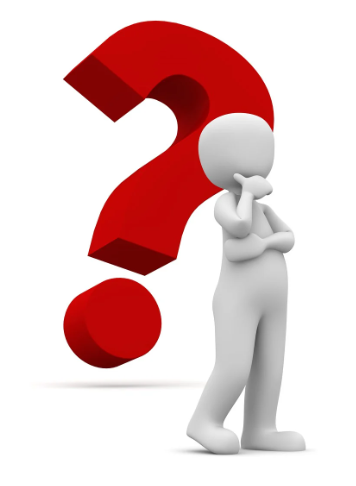